ARTCademy
“Arts and Crafts Academy”
New requirements of Privacy Policy + Intellectual property and trade mark
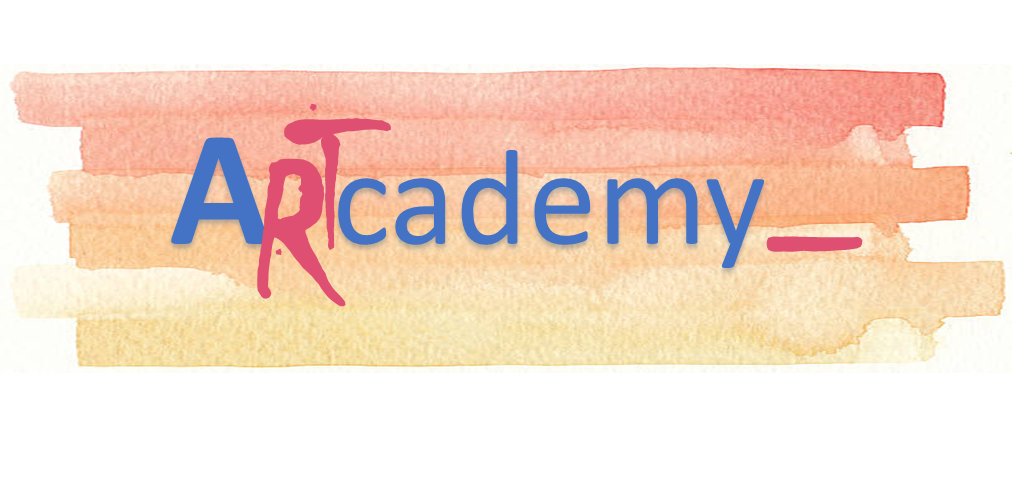 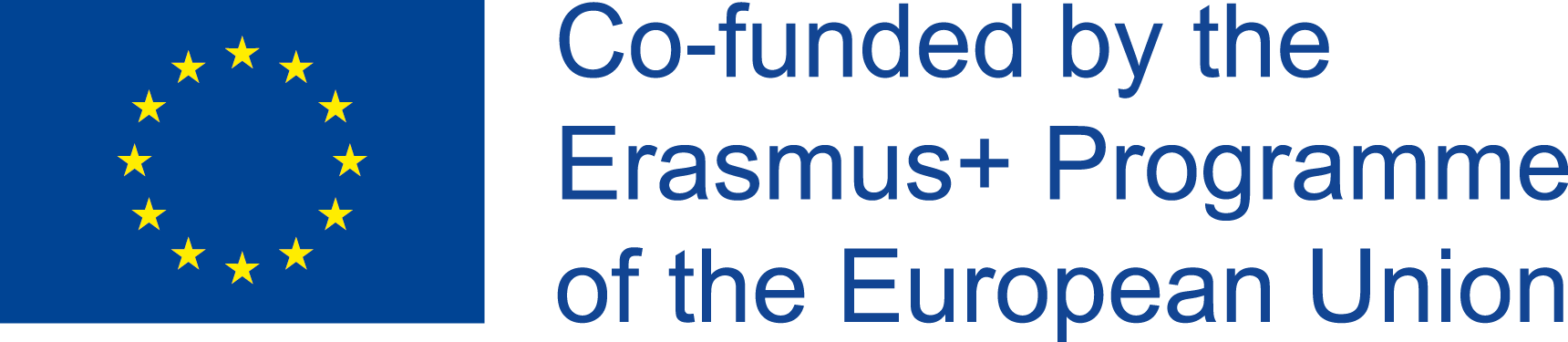 Module 1. PRIVACITY POLICY
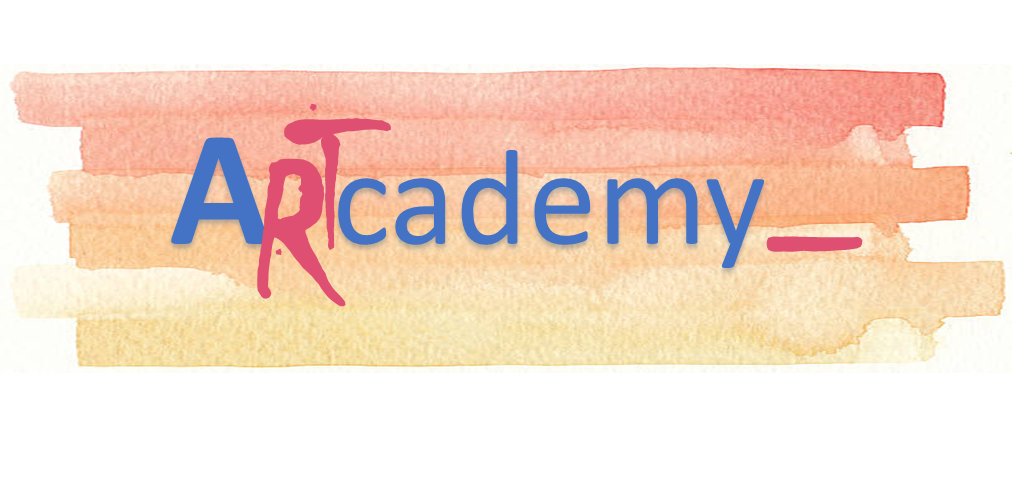 This Project has been funded with support from the European Commission. This publication reflects the views only of the author, and the Commission cannot be held responsible for any use which may be made of the information contained therein.
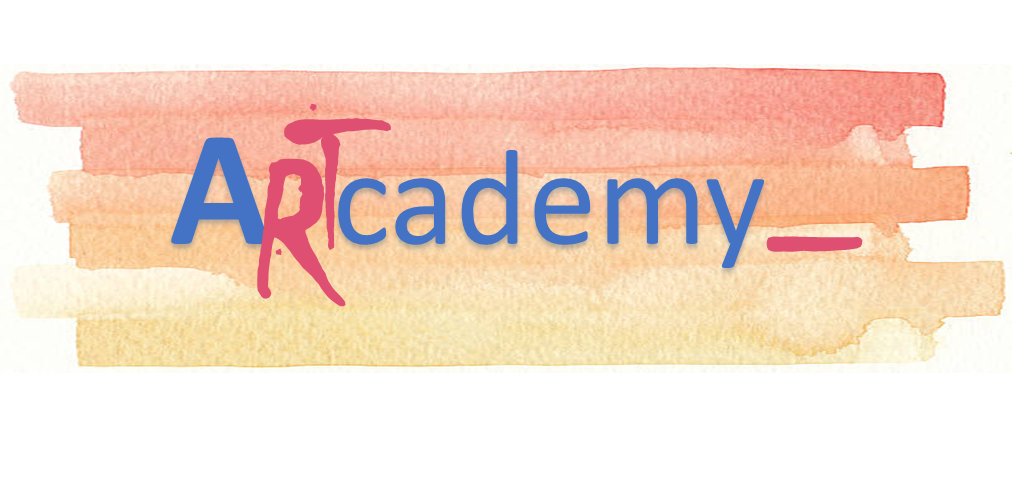 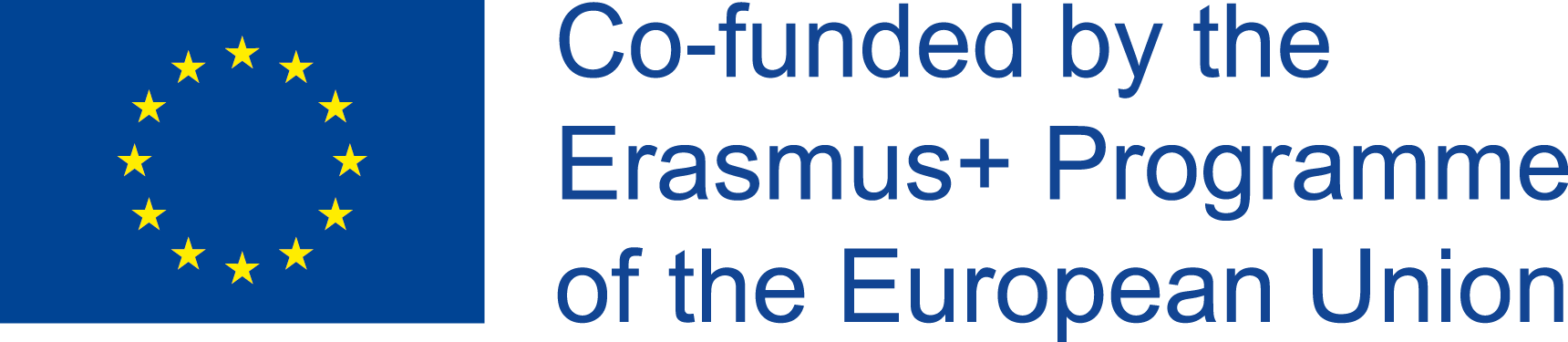 UNIT 1. Application of the General Data Protection Regulation
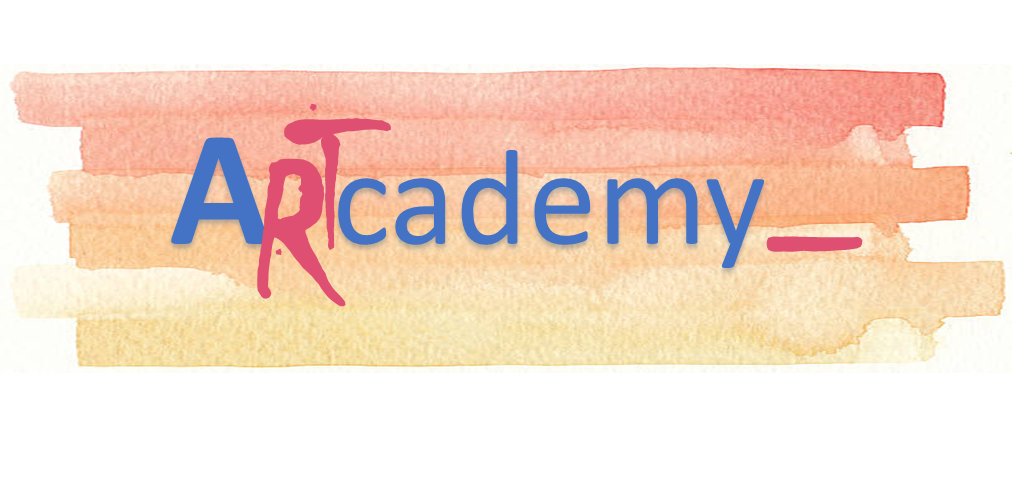 This Project has been funded with support from the European Commission. This publication reflects the views only of the author, and the Commission cannot be held responsible for any use which may be made of the information contained therein.
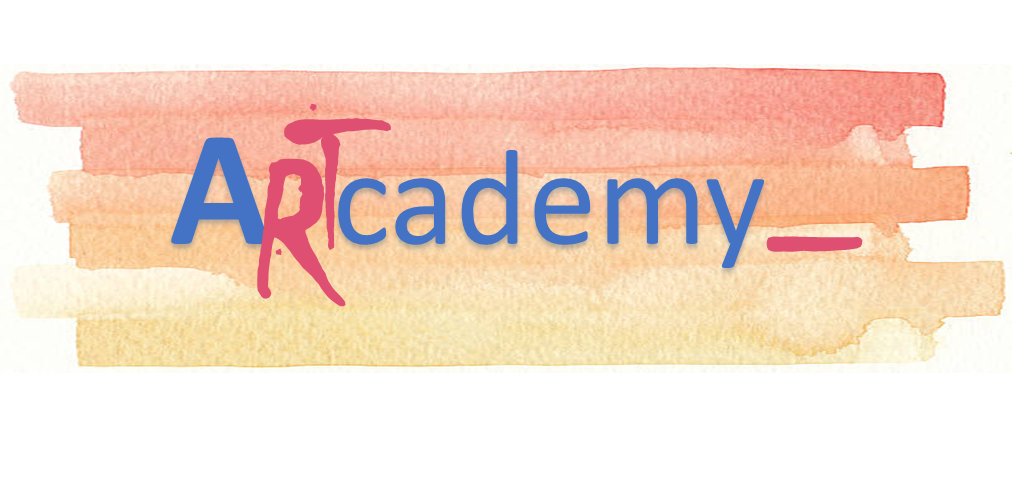 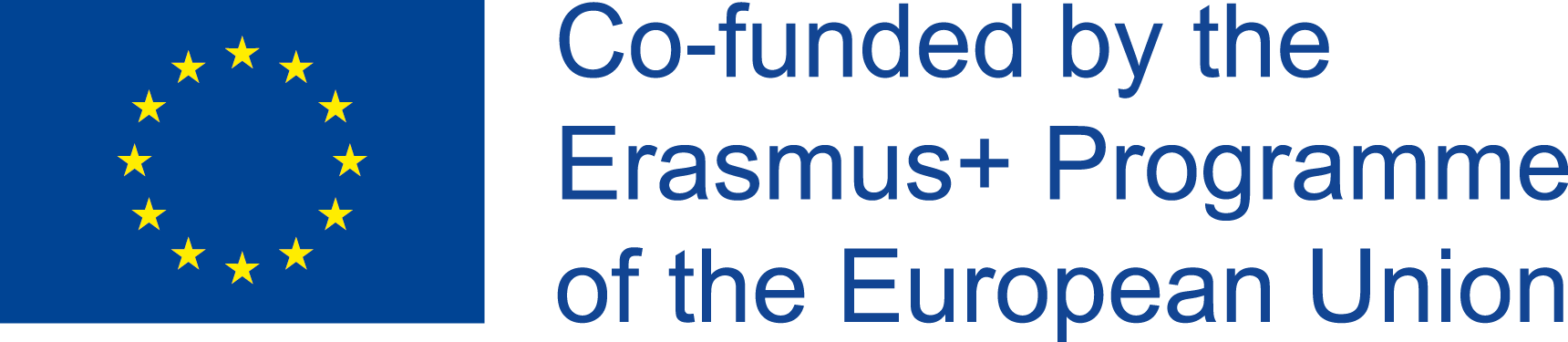 Unit 1. APPLICATION OF THE GENERAL DATA PROTECTION REGULATION
Application of the General Data Protection Regulation
The GDPR applies to:
A company or entity which processes personal data as part of the activities of one of its branches established in the EU, regardless of where the data is processed; or
A company established outside the EU and is offering goods/services (paid or for free) or is monitoring the behaviour of individuals in the EU.
If your company is a small and medium-sized enterprise ('SME') that processes personal data as described above you have to comply with the GDPR. However, if processing personal data isn’t a core part of your business and your activity doesn't create risks for individuals, then some obligations of the GDPR will not apply to you (for example the appointment of a Data Protection Officer ('DPO')). Note that ‘core activities’ should include activities where the processing of data forms an inextricable part of the controller’s or processor’s activities
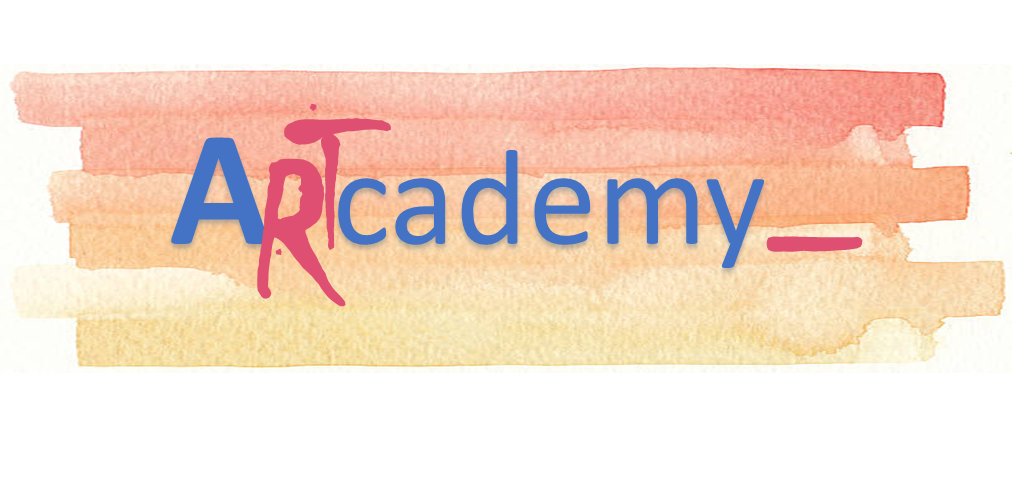 This Project has been funded with support from the European Commission. This publication reflects the views only of the author, and the Commission cannot be held responsible for any use which may be made of the information contained therein.
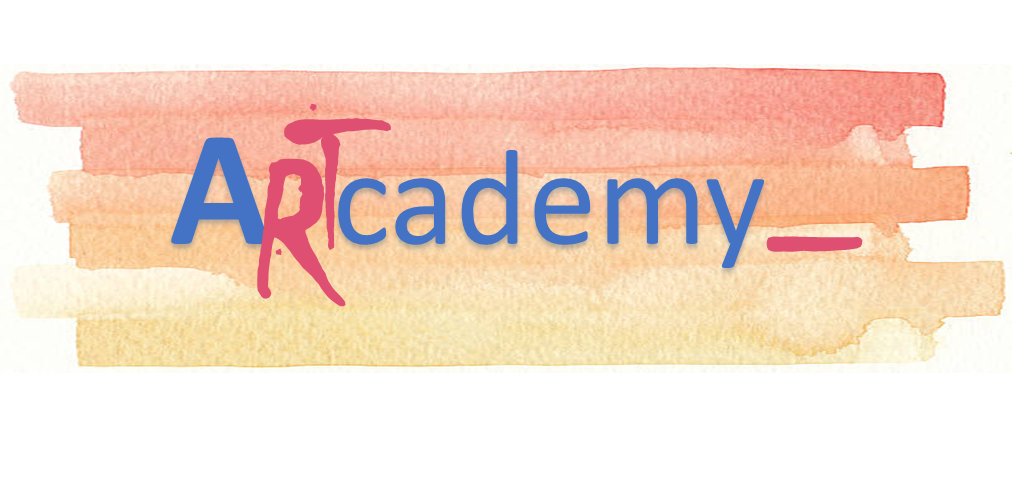 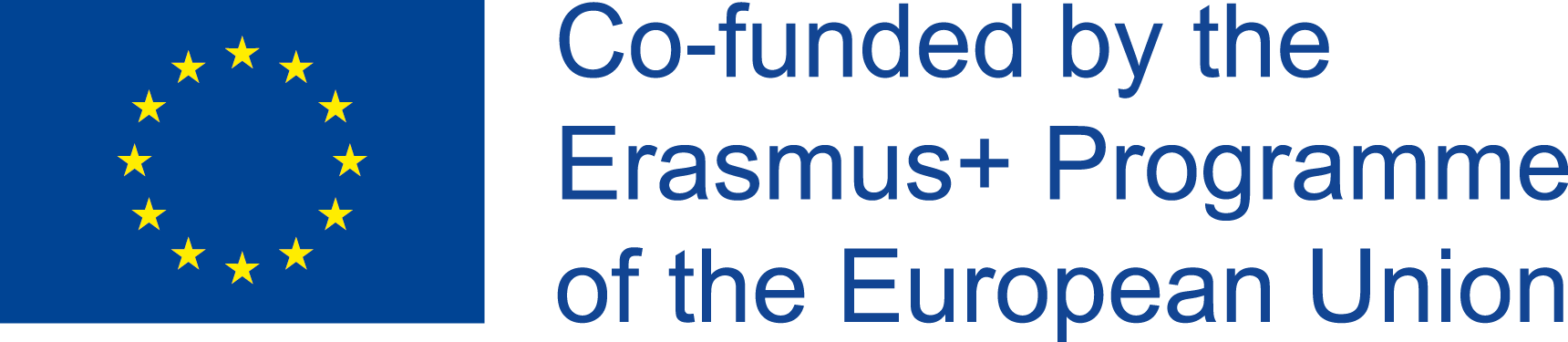 UNIT 2. INTELLECTUAL PROPERTY
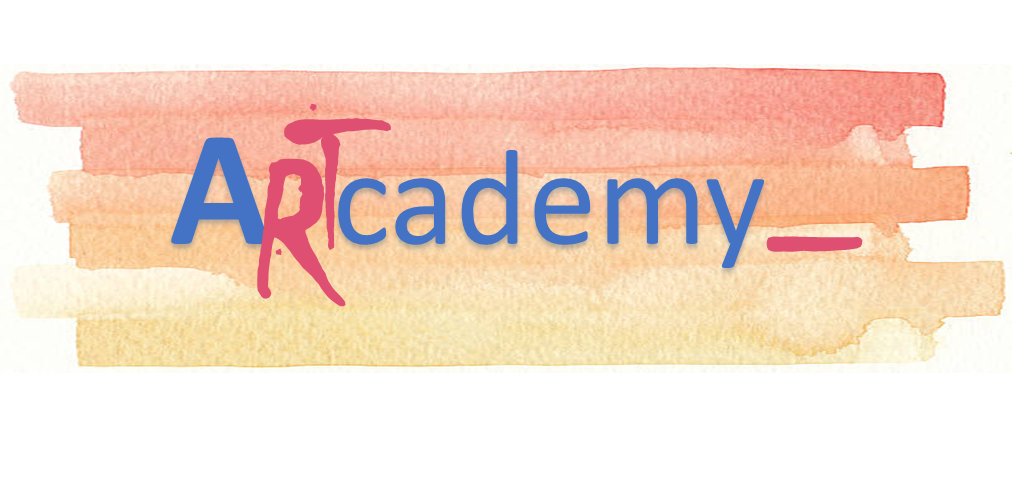 This Project has been funded with support from the European Commission. This publication reflects the views only of the author, and the Commission cannot be held responsible for any use which may be made of the information contained therein.
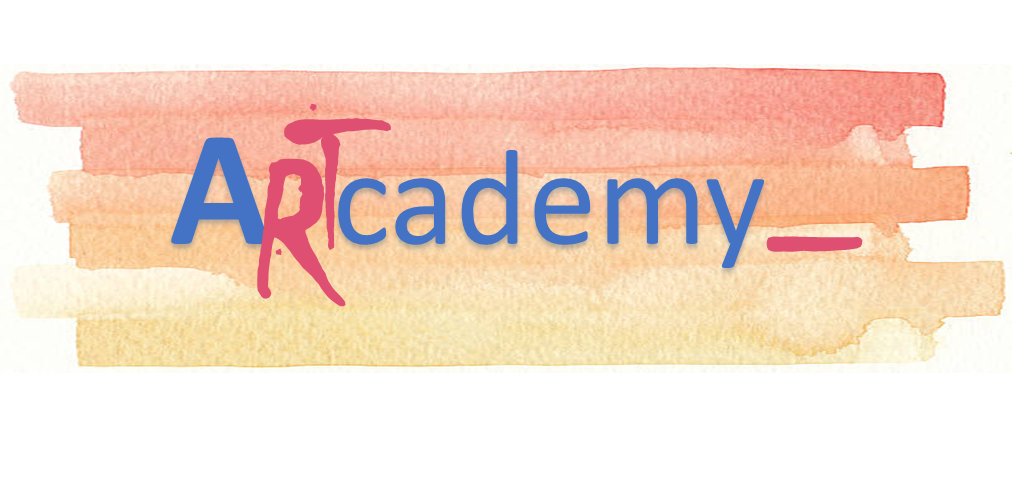 Intellectual property rights
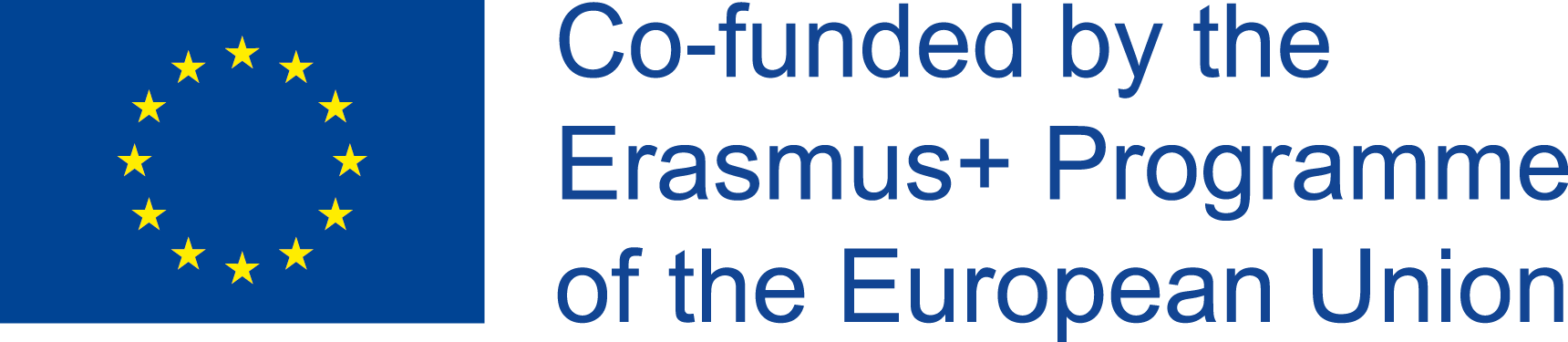 Unit 2. INTELLECTUAL PROPERTY
Intellectual property is the set of rights that correspond to the authors and other owners (artists, producers, broadcasters ...) regarding the works and benefits resulting from their creation.
A work is fully protected by law at the same time of its creation and without the need for any formal requirements.
IS IT NECESSARY TO REGISTER A WORK TO PROTECT IT?
NO, however, it is convenient to indicate the reservation of rights and the symbol NO, however, it is convenient to indicate the reservation of rights and the symbol ©, in the case of a work.
Registration is a protection of intellectual property rights, as it constitutes a qualified proof of the existence of registered rights.
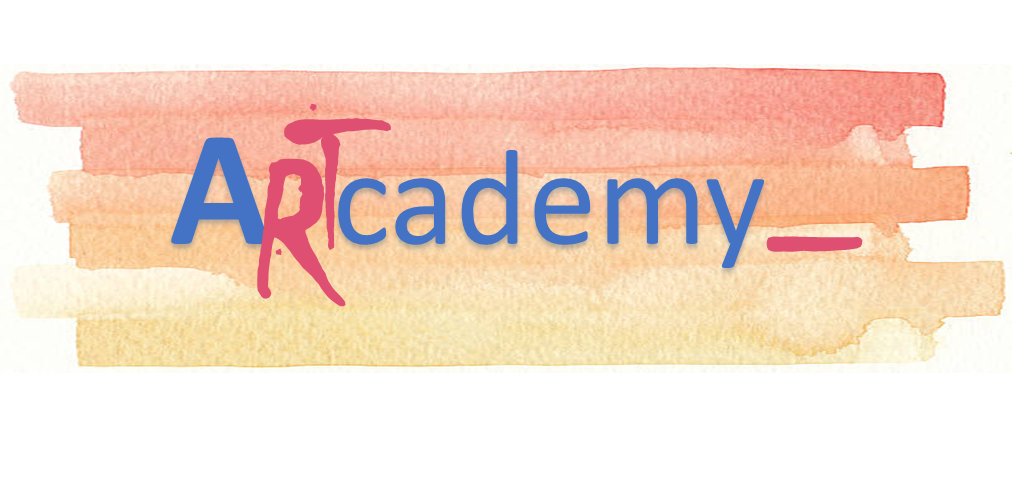 This Project has been funded with support from the European Commission. This publication reflects the views only of the author, and the Commission cannot be held responsible for any use which may be made of the information contained therein.
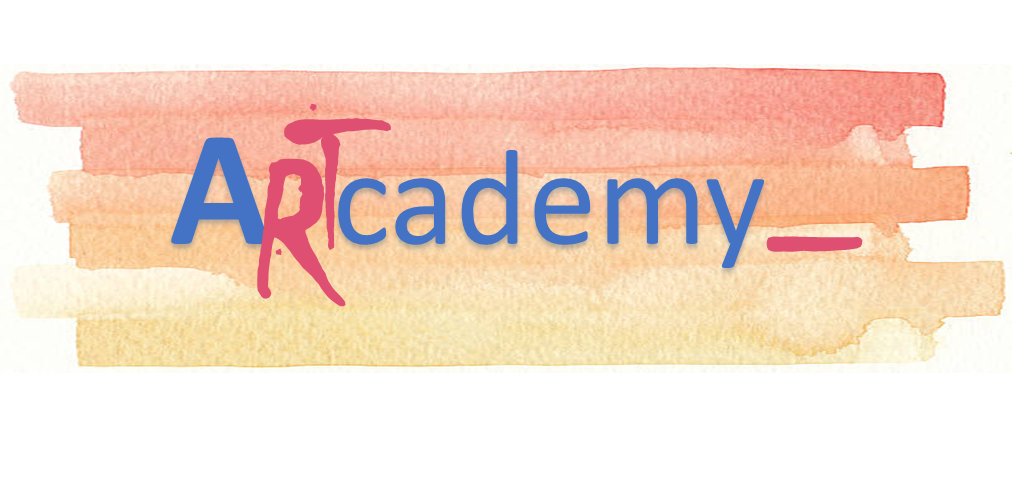 Registry/Copyleft
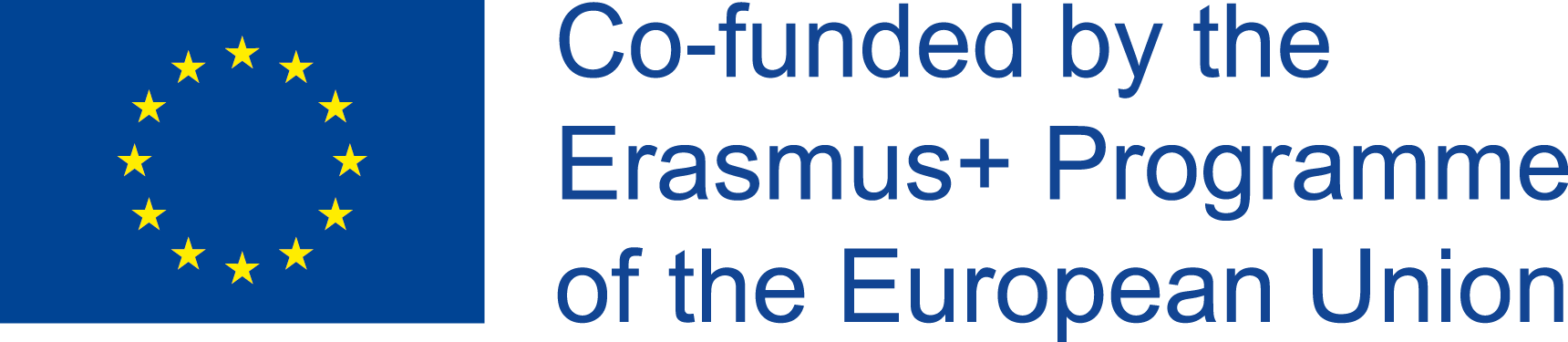 Unit 2. INTELLECTUAL PROPERTY
Register:
Registration is not mandatory, but voluntary. In Anglo-Saxon law, the notion of copyright is used, which generally includes the patrimonial part of copyright (economic rights).
The exploitation or economic rights last the lifetime of the authors and up to 70 years after the death of the author (European Law). The Law regulating intellectual property is reflected in the Recast text, approved by Royal Legislative Decree 1/1996, of April 12.
Is Copyleft really a license?
Copyleft is not a license in itself, but some guidelines on how the license or contract of the work (exploitation, copying, distribution, etc.) should be managed.
When I choose the license that best suits my work, I will have to indicate as clearly as possible under what features it is governed.
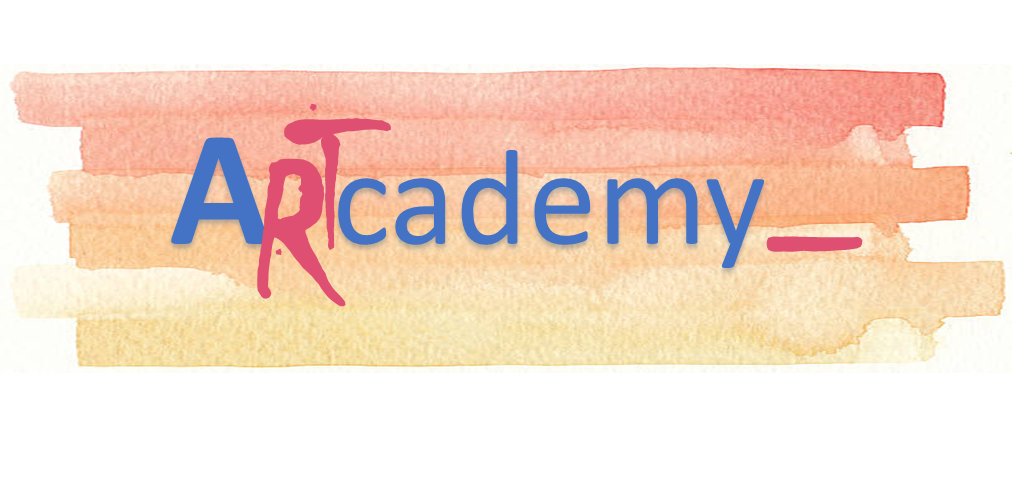 This Project has been funded with support from the European Commission. This publication reflects the views only of the author, and the Commission cannot be held responsible for any use which may be made of the information contained therein.
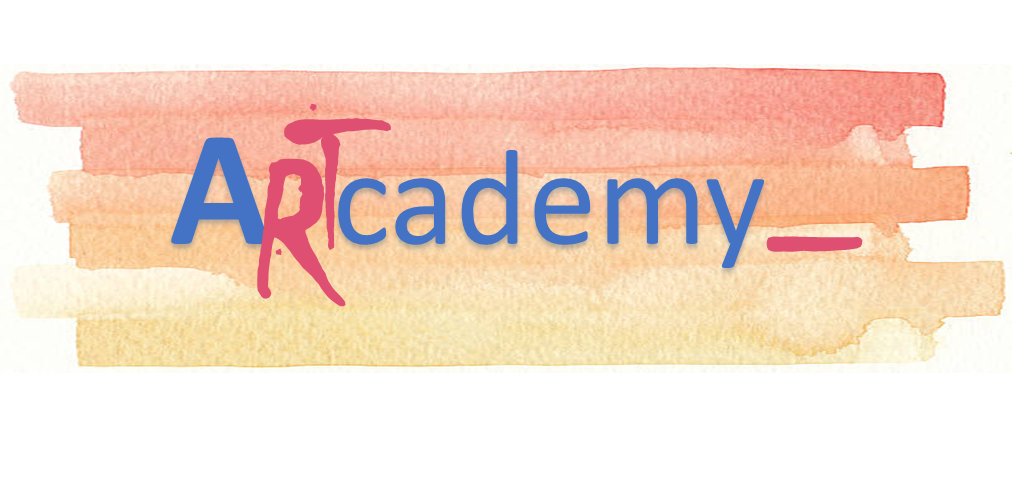 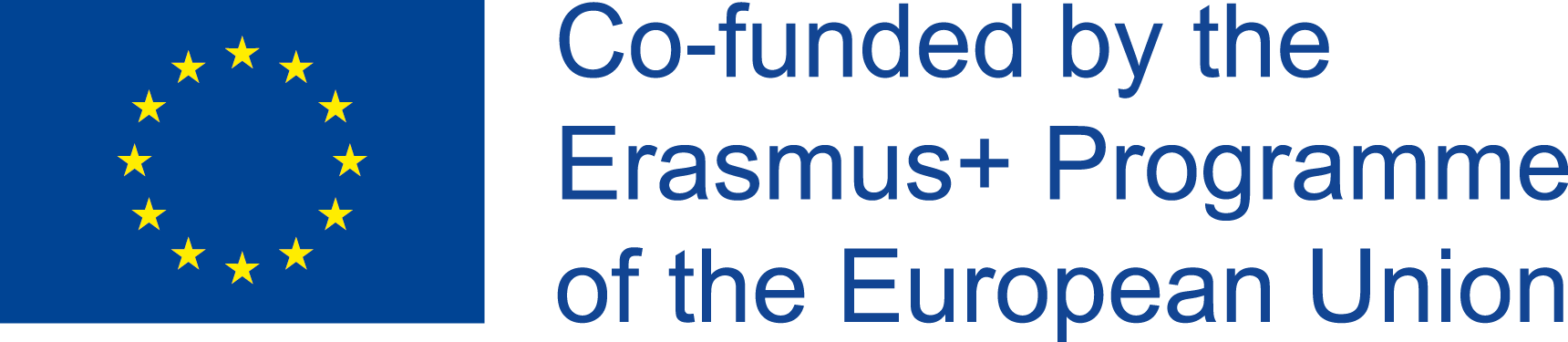 UNIT 3. TRADE MARK
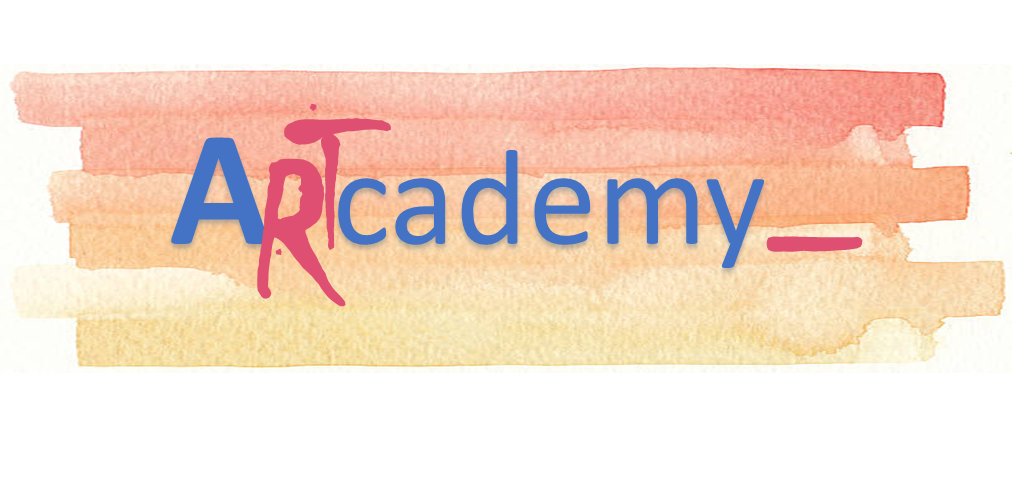 This Project has been funded with support from the European Commission. This publication reflects the views only of the author, and the Commission cannot be held responsible for any use which may be made of the information contained therein.
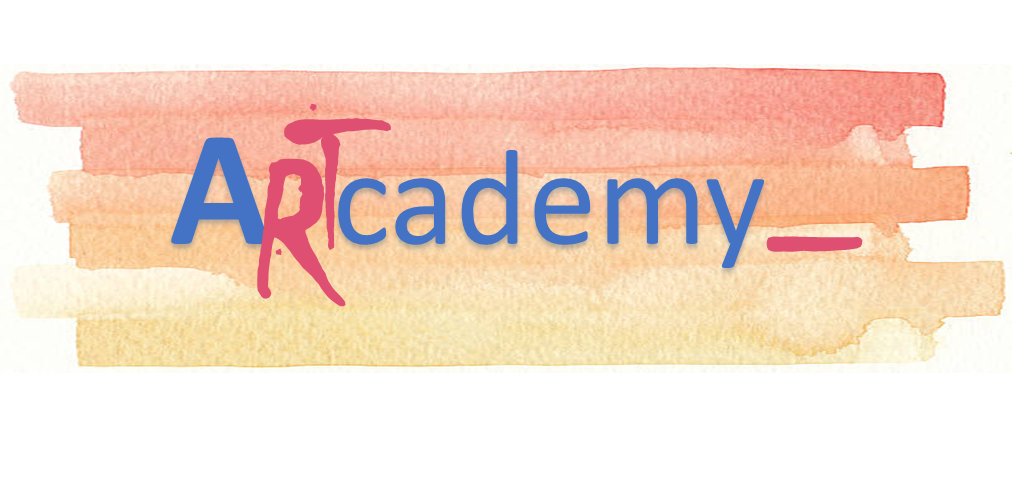 Procedures and Cost
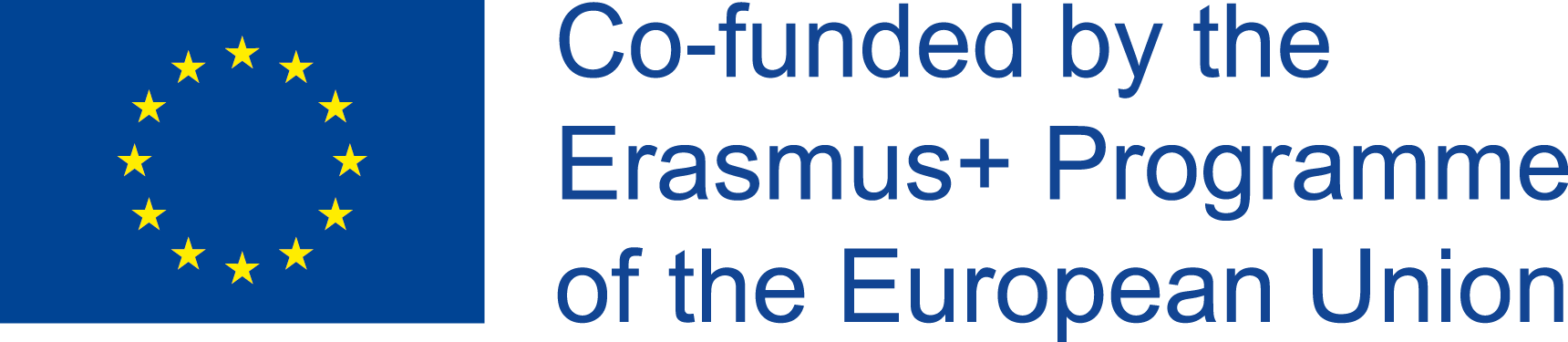 Unit 3. TRADE MARK
Once you have chosen your name and created the logo, which includes your unique value proposition, it is time to register the brand to protect it from competition and that it cannot be used by others.
Registration is done at the Spanish Patent and Trademark Office (SPTO) whose website is http://www.oepm.es.
Remember!: You only protect the classes in which you register your brand
In the following link you can see the classes available for you to choose the most suitable one/s
International classification of brand products and services (CLINMAR) (Nice classification 10th edition, 2012)
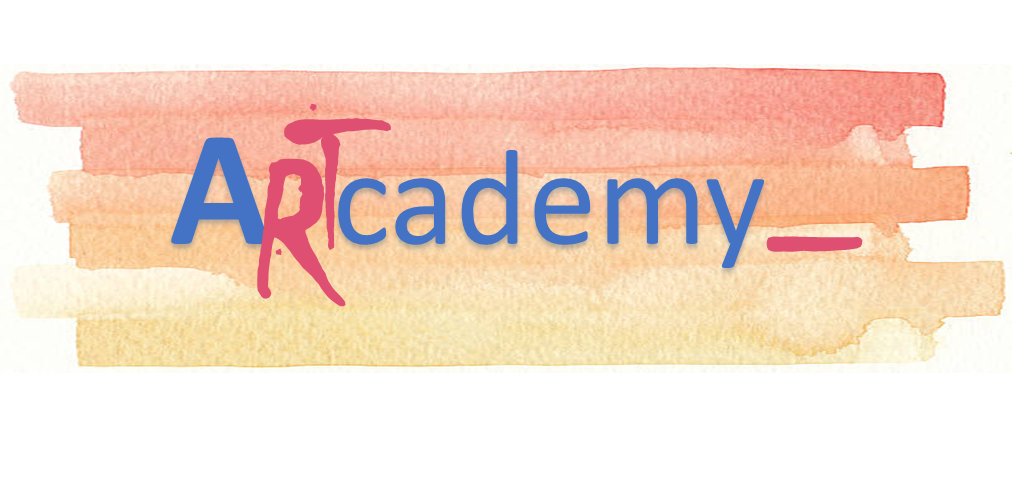 This Project has been funded with support from the European Commission. This publication reflects the views only of the author, and the Commission cannot be held responsible for any use which may be made of the information contained therein.
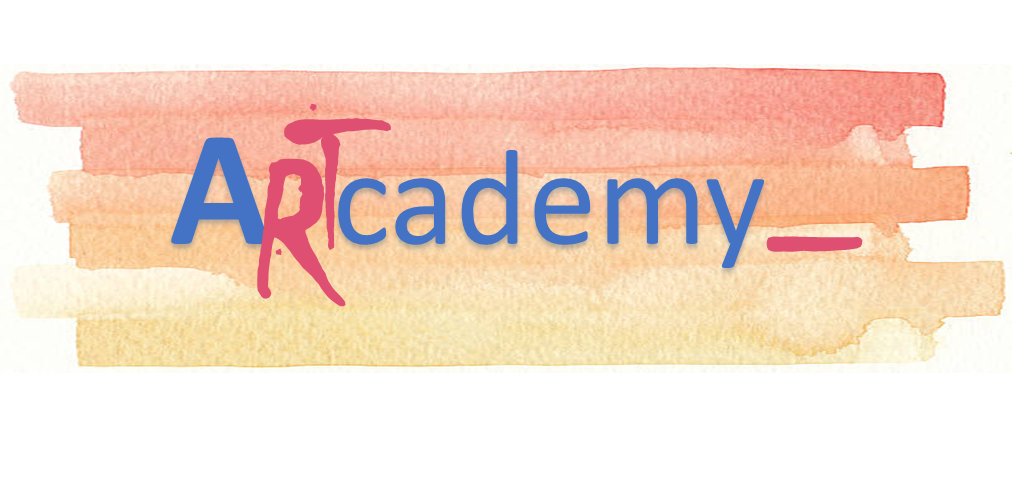 Procedures and Cost
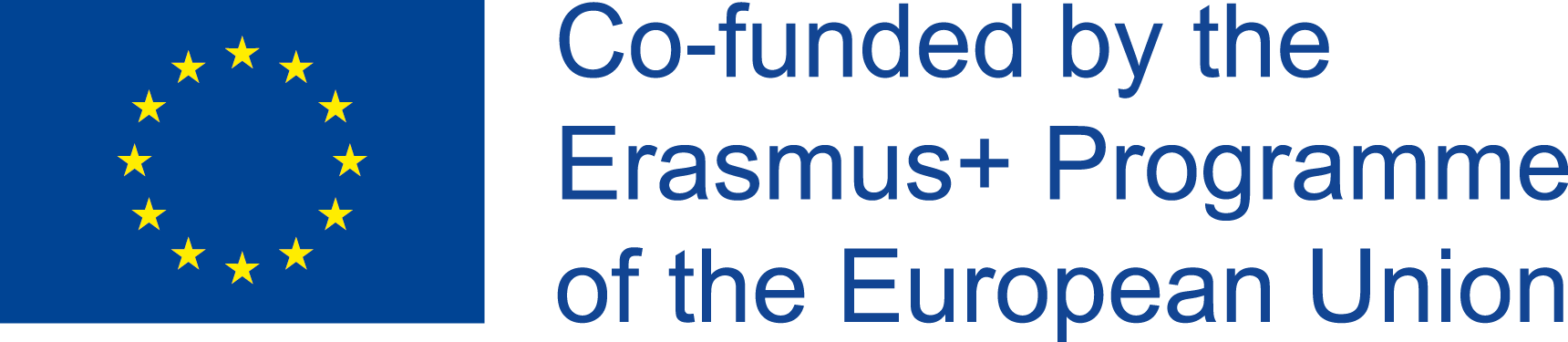 Unit 3. TRADE MARK
Brand registration cost
Yes, registering a brand has a cost, now. If you do it on your own as we explain here the savings will see that it is considerable with respect to making it a registrar. The rates for 2018 are as follows:
Face-to-face registration:
First class: € 147.49
Second and following classes: € 95.55
Registration through the electronic headquarters:
First class: € 125.36
Second and following classes: € 81.21
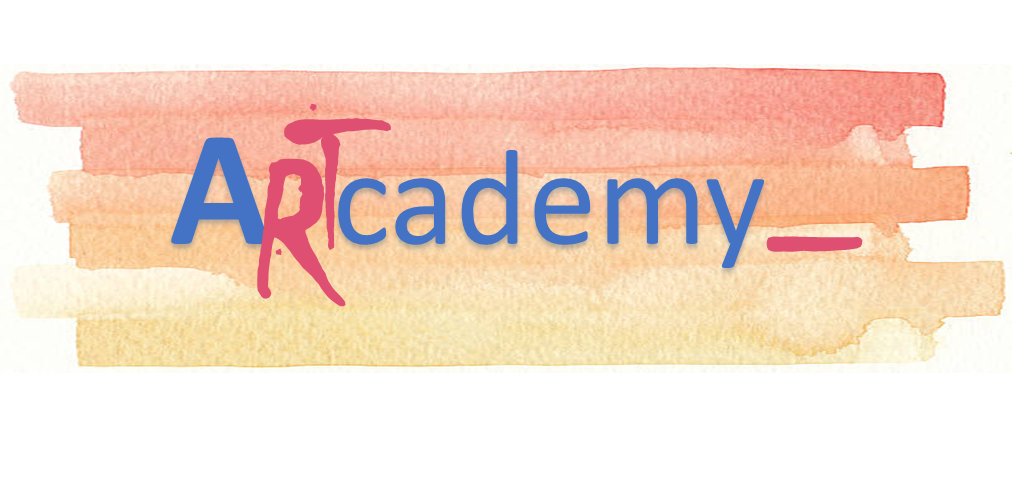 This Project has been funded with support from the European Commission. This publication reflects the views only of the author, and the Commission cannot be held responsible for any use which may be made of the information contained therein.
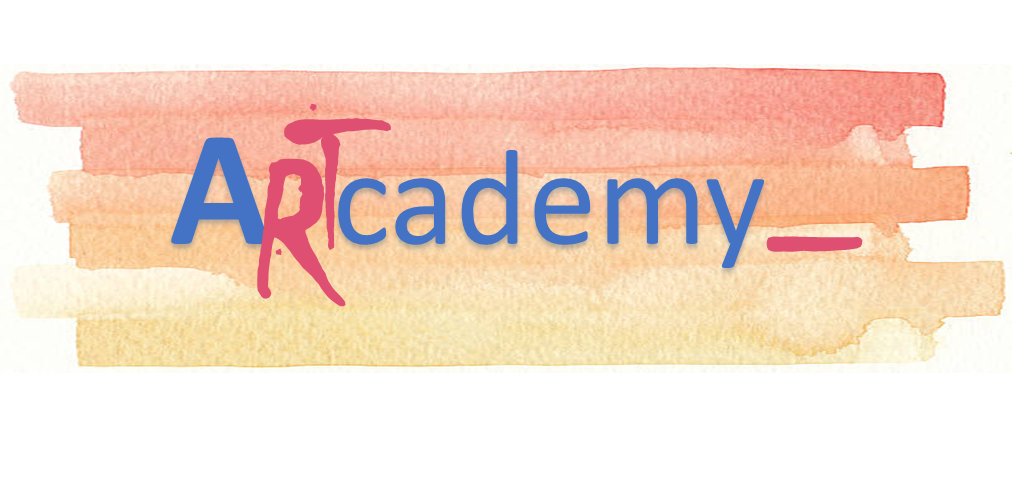 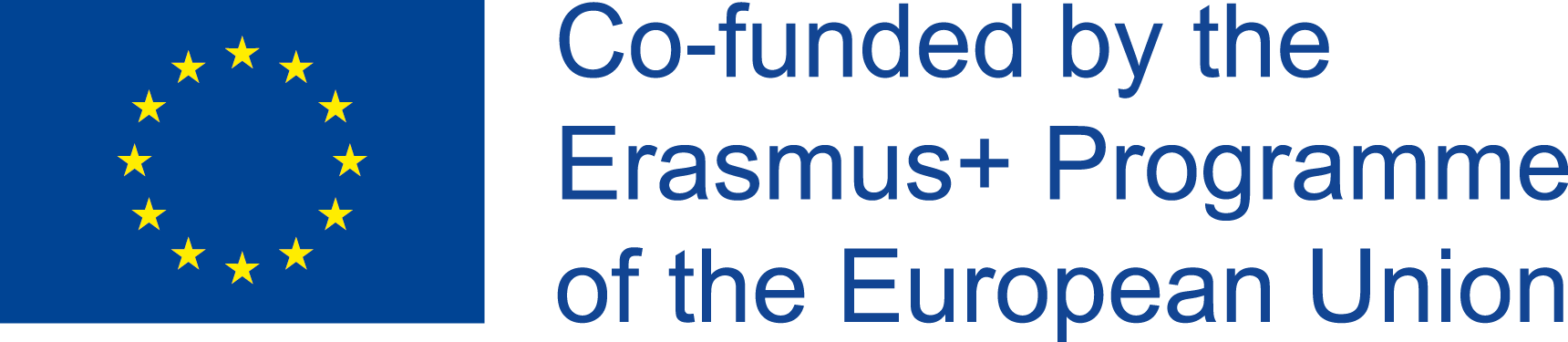 THANKS!